The impact of oral language strategies on second grade students’ skills in the areas of reading and writing
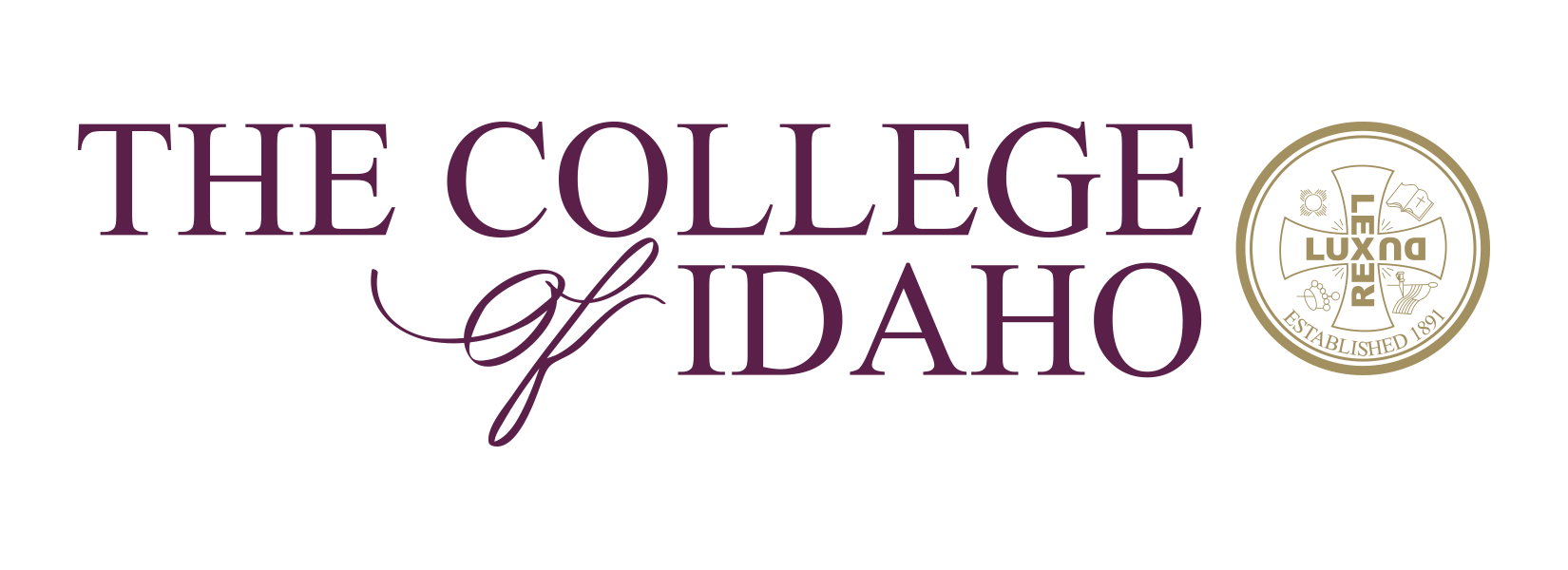 Karissa Tatom
[Speaker Notes: Good afternoon. Thank you for coming to this research presentation entitled The Impact of Oral Language Strategies on Second Grade Students’ Skills in the Areas of Reading and Writing. This research was completed for my master’s thesis project to be finished in June 2013. It is part of a greater body of literature looking at the issue of literacy within the United States and the reasons why so many Americans struggle to read and write well enough to complete their daily jobs.]
Interest in oral language
As a beginning teacher who took multiple speech courses, I was interested in the impact of the oral language on students’ academics after experiencing personal benefits from participating in speech and debate. 

As a student teacher, I hoped to better educate myself about reading and writing so I may implement effective strategies.

As a researcher, I hoped to contribute to the understanding of the role of oral language and its effect on reading and writing skills.
[Speaker Notes: This research initially began as an opportunity to use the education I received during my previous three years at The College of Idaho in a practical and authentic way. While completing my bachelor’s degree, I participated in the Speech and Debate program at the college, ultimately earning a minor in Speech Rhetoric. This was a new and valuable experience and demonstrated to me personally the value of oral language education. In developing a research project, I wondered if this personal experience would hold true for my students. I also incorporated my understanding of reading from my second minor, and its’ importance for students’ in evaluating the effect of oral language on reading and writing.]
Purpose of the study
To supply information on the role of oral language skills on reading and writing abilities based on previous research that revealed connections between reading and writing and oral language and by conducting oral language activities at the second grade level.
[Speaker Notes: The purpose of this study then was to supply information on the role of oral language skills on reading and writing abilities. This research builds upon previous research that showed connections between reading and writing and oral language. The gap of research is also addressed by looking at both reading and writing in connection to oral language, something previously rarely addressed.]
Research Questions
1. Is there a correlation between oral language abilities and reading abilities at the second grade level?

2. Is there a correlation between oral language abilities and writing abilities at the second grade level?
[Speaker Notes: The focus of this study as guided by the research questions then, is to discover any correlations between oral language abilities and reading and oral language abilities and writing.]
Conceptual framework
The paradigm of both positivism and constructivism were used in this study. Rosa (2010) details, that positivism is often linked to the scientific method and placing value on unbiased information. Within this study, the numerical data pieces reflect this perspective. The analysis of the data pieces though, are more related to a qualitative study, which focuses on making conclusions that have practical, real-world value.
[Speaker Notes: This was a mixed-methods study, using quantitative numerical tests, such as measures of oral reading fluency, but analyzing these data qualitatively by looking at easily understandable themes, such as averages of specific groups such as low or high readers. This was done to provide valid, reliable data that was easy to implement and apply within the classroom as an educational strategy with demonstrated research backing.]
Literature review
Reading
Effects of Reading
20% of children unable to read well enough to understand, 25% of adults unable to read well enough to do their daily jobs
The Matthew Effect
13 million word gap
Writing 
Effects of Writing
24% proficiency in grade 12
Oral Language Activities
Descriptions of Oral Language Activities
Research on Oral Language Activities
[Speaker Notes: This research project included an in-depth research component, in the form of a literature review. It looked at the three areas previously mentioned, analyzing the effects of reading and writing and the impact they have on students’ futures. Surprisingly, the data indicates that ¼ of adults cannot read well enough to do their daily jobs and almost ¾ of high school seniors cannot write well enough to be considered “proficient”.   This literature review also looked at the research regarding the Matthew Effect. The Matthew Effect has been studied by researchers as they attempt to discover why struggling students do not tend to catch up with their peers, but instead fall further and further behind. This included Hart’s study which found that by age 4, the average student in a welfare family would have experienced 13 million fewer words than a student in a working-class family. Lastly, this literature review analyzed each of the oral language activities and the research that has previously been done.]
Oral language activities
Readers Theater

Book Chats

Poetry Recitation

Show and Tell

I Have, Who Has

Oral Storytelling
[Speaker Notes: The following six oral language activities were used in this study: Readers Theater, Book Chats, Poetry Recitation, Show and Tell, I Have, Who Has, and Oral Storytelling.]
Methodology
This was a mixed methods study, using quantitative data pieces and qualitative analysis methods.
 
The research used qualitative analysis to determine:
Differences between control and experimental groups
Themes relating to growth in a particular category (ie. phonics)

Students from the experimental group received:
30 minutes twice a week of oral language strategies practice with six different oral language activities for a total of eight weeks
[Speaker Notes: The research focused on determining differences between the control and experimental group and themes relating to growth in a particular category.]
participants
This study was conducted in an elementary school setting in the Northwest region of the United States, with second grade participants, ages 7-8. 

The experimental group was comprised of one class and had 22 student participants. The control group was comprised of another class and there were 12 student participants.
Data collection process
Step One: Students from the control and experimental group were given permission slips, after which preliminary data collection and preliminary assessments were given. 

Step Two: Students from the experimental group participated in ongoing oral language activities from materials currently used in the unit of study. Students from both the control and experimental group were given continuing progress monitors for fluency and writing.

Step Three: Students in experimental group continued the prescribed language treatment, while the control group continued the traditional curriculum for approximately 8 weeks.

Step Four: Students from both the control and experimental group were tested again for the final writing, phonics, and fluency assessment.

Step Five: Data Analysis; Conclusions; Recommendations.
[Speaker Notes: The data collection process in this study was fairly predictable, including giving out permission slips, conducting preliminary data collection and assessment, and then giving the prescribed language treatment for a total of 8 weeks before students were again tested and data was compiled. Lastly, the data was analyzed including providing conclusions and recommendations for practice and future study.]
Data analysis process
Qualitative data analyses were used in order to determine themes and outcomes from the emergent data. Data were analyzed by comparing gain scores from CORE testing, the IRI, the Progress Monitors, and the Writing Rubric. The scores were compared for each category for the control group and the experimental groups.
[Speaker Notes: There were four data pieces: the CORE Phonics Survey, the Idaho Reading Indicator, Aimsweb Progress Monitors, and a Writing Rubric based upon the 6+1 Writing Model. Gain scores were analyzed in order to compare the control group and experimental groups, including looking at the Matthew Effect.]
3 main conclusions
Correlation exists between oral language abilities and reading abilities.
Correlation exists between oral language abilities and writing abilities.
Academic gains were made in reading and writing, however these gains were affected by the Ceiling Effect.
[Speaker Notes: There were three main conclusions: A correlation exists between oral language abilities and reading abilities. A correlation exists between oral language abilities and writing abilities. And lastly, academic gains were made in reading and writing, but were limited by the ceiling effect, in which students reach the highest score possible and then cannot progress any further.]
Correlations between oral language abilities and reading abilities:
Out of 17 averaged reading data pieces, experimental made more growth than control group in 15 data pieces
Out of 17 averaged reading data pieces, control made more growth than experimental group in 2 data pieces
[Speaker Notes: Overwhelmingly, the data pointed to a correlation between oral language abilities and reading abilities. The only instrument that did not reveal this was the Idaho Reading Indicator, which is an official assessment given once in August and once in mid-January. This may be for several reasons. One reason may have been that the test was not given until mid-January, while the treatment ended in mid-December. Another reason may have been that this test was only given once at the beginning and once at the end and is only a one minute reading rate assessment. Lastly, this test was also given by an unfamiliar proctor, which for some young students is overwhelming and can affect their scores.]
Correlations between oral language abilities and writing abilities:
Out of 3 averaged writing data pieces, experimental made more growth than control group in 3 data pieces
Out of 3 averaged writing data pieces, control made more growth than experimental in 0 data pieces
[Speaker Notes: All of the data in this study revealed a correlation between oral language abilities and writing abilities. The instrument in this study that was used was a Writing Rubric based on the popular 6+1 Writing Model, commonly used to teach writing skills.]
Academic gains in reading and writing were affected by the Ceiling Effect in the following ways:
CORE
4 in experimental, 1 in control that achieved mastery at the midterm CORE. Students are not retested if mastery is achieved.
212 total points possible

Writing
2 in experimental, 0 in control that got the top score on the initial assessment.
16 total points possible
[Speaker Notes: Two of the instruments used in this study were likely affected by the ceiling effect. In the CORE Phonics Survey, there were multiple students who achieved the highest score possible, greatly affecting the overall result. Likewise, in the initial assessment for Writing, there were multiple students who achieved the top score. This makes it difficult to measure growth because they can only achieve the score they received on the first assessment.]
Recommendations for Future Research
Population change
There is a large majority of top students in the experimental group out of all five classes
There is more experimental low students in bottom 20 in ranking than control low students
Does this change the results?
Administering more tests/different tests
Ceiling Effect
If students were given more tests or different tests would there be different results (IRI)?
Sorting populations into different categories
The researcher determined specific categories
If students were sorted into different categories (low, medium, and high) would there be a difference?
[Speaker Notes: There were multiple recommendations for future research in the form of several questions. First, if the population was changed, would the results have remained the same? Secondly, if more tests or different tests with no ceiling effect were used, would the results have been different? Lastly, if the categories for high, medium, and low were changed, would there have been a difference in the data results?]
Recommendations for Future Practice
Based on previous research and the data from this study, oral language activities are correlated with gains in reading and writing. These activities are motivating and enjoyable to students and provide an excellent way to practice language within the classroom.
[Speaker Notes: All of this then lends itself to the recommendation that oral language activities be used frequently in the classroom in order to achieve reading and writing gains. The data and research in this study support this, as well as previous research that has been done. In addition, the researcher noticed that students were consistently motivated and excited to complete these oral language activities. This is secondary reinforcement that these activities are helpful and enjoyable as a way to practice language within the classroom.]